最低限 Internetコンピュータネットワークの仕組み
高橋康人
情報実験第 5 回
2011 / 05 / 20
本日のレクチャー内容
ネットワークの概要
ネットワークの構造
ネットワークの仕組み
TCP/IP
ネットワークパラメータ
DNS
本日のレクチャー内容
ネットワークの概要
ネットワークの構造
ネットワークの仕組み
TCP/IP
ネットワークパラメータ
ネットワーク
ネットワークとは
原義は「網」「網状組織」
転じて複数の節点(ノード)とそれを互いに結合する経路(リンク)から成り、経路上を行き来する物や情報があるもの
ただし明確な定義があるわけではない
例
人間社会
点：個人　経路：人脈・交友　行き来する物：物や情報
交通網
点：土地　経路：道路　行き来する物：車両
なぜネットワークか?
各点の負担軽減・総体としての能力向上
必要に応じたネットワーク経由での情報取得
 各々が「大賢者」である必要が無くなる
分担専業化が可能になる
「人間社会」はこちらを重視?
不測の事態に備える
どこかに問題が起きても他の経路を利用できる
「交通網」はこちらを重視?
コンピュータネットワーク
計算機同士によるネットワーク
点：計算機　経路：ネットワークケーブル
　行き来する物：電気信号(データ)
ネットワークの利点を最大限に活用
負担軽減・総体としての能力向上
Eメール・ウェブサービス・スパコンetc…
レポートでも書いたはず?
不測の事態への対応
初回で学んだインターネット発祥の大きな理由の一つ
この「コンピュータネットワーク」を学ぶ
以下ではこれを単に「ネットワーク」と呼ぶ
[Speaker Notes: ネット発祥の理由を憶えているか聞いてみる?]
本日のレクチャー内容
ネットワークの概要
ネットワークの構造
ネットワークの仕組み
TCP/IP
ネットワークパラメータ
ネットワークの分類
LAN (Local Area Network)
複数の計算機を相互接続したネットワーク
WAN (Wide Area Network)
複数の LAN を相互接続したネットワーク
単に LAN の対比として用いられることも

Internet (固有名詞)
ARPANET を起源とする世界規模のネットワーク
 internet だと単に「ネットワークのネットワーク」を指す
LAN や WAN との違いは「管理者の不在」
[Speaker Notes: 最近は MAN も]
ネットワークの構造
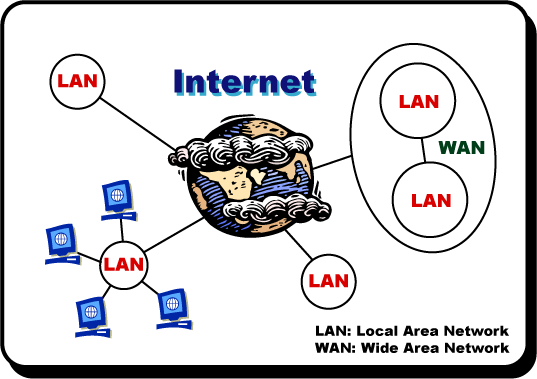 本日のレクチャー内容
ネットワークの概要
ネットワークの分類
ネットワークの仕組み
TCP/IP
ネットワークパラメータ
ネットワークに必要なもの
点と経路
単に「ある」だけではネットワークは機能しない
経路の使い方を統一する
人間社会なら「言語」「慣習」
交通網なら「交通規則」
点が互いを認識する
人間社会なら「顔・名前」
交通網なら「地名」
コンピュータネットワークの場合
これらに相当する物を人工的に用意
経路の使い方を統一するTCP/IP
経路の使い方通信規約(プロトコル)
プロトコル
外交儀礼・協定・手順etc…
これが守れないと情報が行き来できない
要は「ルール」
コンピュータネットワークの場合
通信規約を階層化
「階層」に応じて複数のプロトコルが存在
このプロトコル群をまとめて TCP/IP と呼称
各階層のプロトコルが自分の役割を果たすことでデータのやり取りを実現
[Speaker Notes: 高速道路・国道・道道・私道みたいな?]
通信規約の階層化
TCP/IP 
「計算機の持つべき通信機能」を4つに階層化
上位
下位
データ送信(1)
アプリケーション層のお仕事
データ送信(2)
トランスポート層のお仕事
パケット
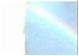 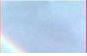 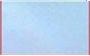 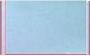 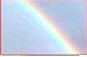 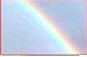 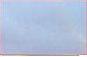 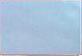 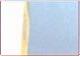 マリオさんへ
192.168.xx.xxx
ルージより
６番目
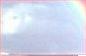 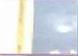 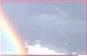 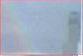 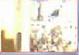 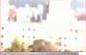 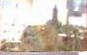 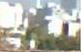 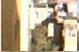 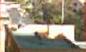 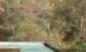 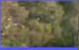 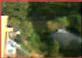 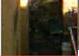 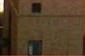 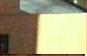 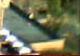 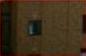 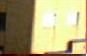 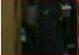 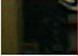 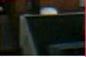 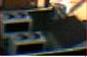 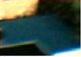 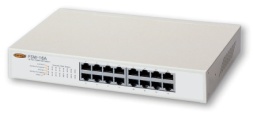 パケットに分割する利点
データをパケットに分割しない場合
伝送路が占有され, 複数のコンピュータが同時に通信できない.
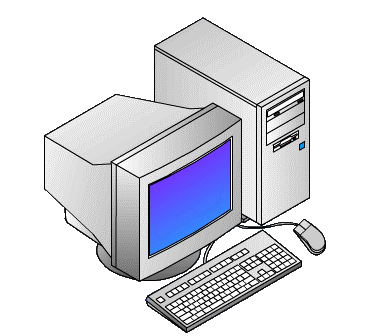 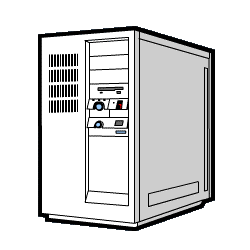 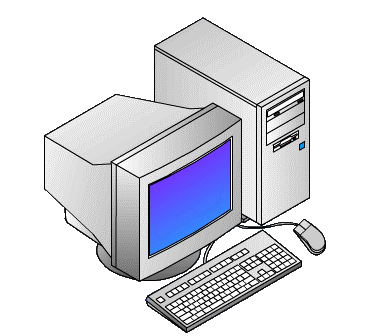 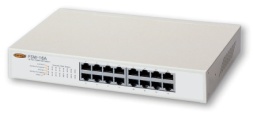 パケットに分割する利点
データをパケットに分割した場合
複数のコンピュータで
1つの伝送路を共有可能となる.
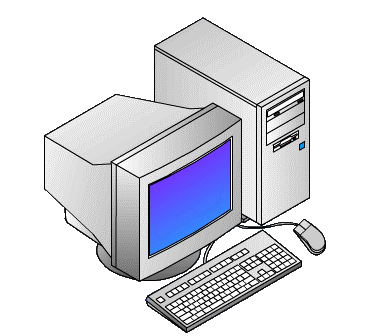 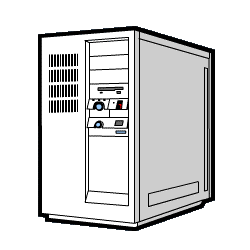 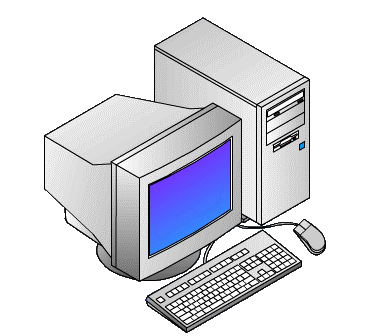 データ送信(3)
インターネット層のお仕事
データ送信(4)
ネットワークインターフェース層のお仕事
NIC写真
送信完了！
データ受信(1)
ネットワークインターフェース層のお仕事
データ受信(2)
インターネット層のお仕事
データ受信(3)
トランスポート層のお仕事
ポートとポート番号
ポートは窓口のようなもの
データがどのサービス（アプリケーション）に宛てられたものか指定する番号
主要なサービスには決まった番号が割り当てられている
Web 閲覧 (HTTP) : 80 番
メール送信 (SMTP) : 25 番
ファイル転送 (FTP) : 21 番
遠隔ログイン (telnet) : 23 番
暗号化遠隔ログイン (ssh) : 22 番    などなど….
ポートへの通信
data
25 port (SMTP)
22 port (SSH)
80 port (HTTP)
21 port (FTP)
21
22
80
25
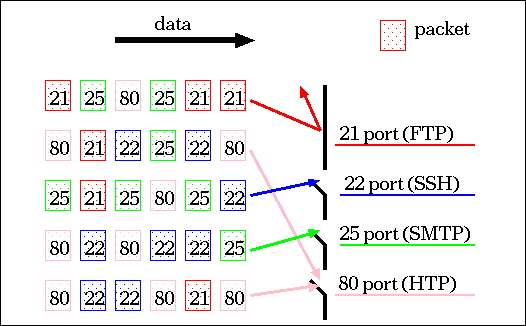 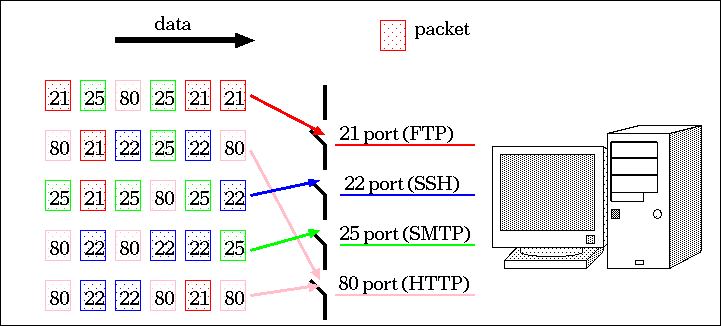 ポートへの通信
ポートを閉めるとそのポート番号へのパケットは受け取らなくなる
使用しないアプリケーションのポートは閉める
データ受信(4)
アプリケーション層のお仕事
受信完了！
まとめ
アプリケーション層
送信時
受信時
トランスポート層
送信時
受信時
インターネット層
送信時
受信時
ネットワークインターフェース層
送信時
受信時
計算機が互いを認識する～ネットワークパラメータ～
ネットワーク通信における相互認識
データ通信で必要な役者
自分
相手
これをどう判別するか
TCP/IP を用いたデータ通信では以下のパラメータを用いる
IP アドレス
サブネットマスク
ゲートウェイアドレス
ブロードキャストアドレス
MAC アドレス
bit と octet
bit
コンピュータの扱うデータの最小単位
0(off) or 1(on) の2通りの情報
これは教養の情報学でも学んだはず?
 octet
通信におけるデータの基本単位
1 octet = 8 bit = 2^8 = 256 通りの情報
1 byte = 8 bit では無い場合があるので使われない
=
10000101. 01010111. 00101101. 00001111
IP アドレス
87.         45.         15
ネットワーク上の「住所」
ネットワーク管理者より, 一つのネットワークカードに対して一つ割り当てられる
4byte の識別子
1byte 毎にピリオドで区切り、10進数表記
ネットワーク部とホスト部から成り立つ
1 byte = 8 bit
ネットワーク部・ホスト部
IP アドレスの付け方にも規則がある
全ての計算機にランダムな IP を付けると混乱
ネットワーク部
所属しているネットワークを示す部分
住所で言う「都道府県・市町村」
ホスト部
計算機自身を示す部分
住所で言う「番地」
IP アドレスを見れば所属ネットワークと計算機を特定できる
=
=
10000101. 01010111. 00101101. 00001111
11111111. 11111111. 11111111. 00000000
サブネットマスク
ネットワーク部とホスト部の境界を示す
IP アドレスのどこまでが「姓」でどこからが「名」か
表記方法は IP アドレスと同じ
ホスト部は全て 0 と全て 1 を除いたものを割当
0 だとネットワークのみを表すネットワークアドレス
最後に /○○ で示すこともある. (例だと /24)
1だとブロードキャストアドレス(後述)
87.         45.         15
255.       255.       255.       0
サブネットマスクによる経路判定
相手の IP アドレスと自分のサブネットマスクの論理積
自分の IP のネットワーク部と一致 = 直接通信
不一致 = ゲートウェイを仲介
10000101. 01010111. 00101101.  00001111
11111111.  11111111.  11111111.   00000000
ネットワーク部
ホスト部
IPアドレスとサブネットマスク
の論理積
10000101. 01010111. 00101101. 00000000
ゲートウェイ
LAN と WAN をつなぐ出入り口
出入り口を一元化することで経路制御が楽
WAN側から見た LAN の「代表者」
ゲートウェイアドレス
通常の IP アドレスと表記上の違いは無い
[Speaker Notes: ここでいうLAN WAN は対義語]
ゲートウェイ
ゲートウェイ：ネットワーク同士の仲介者
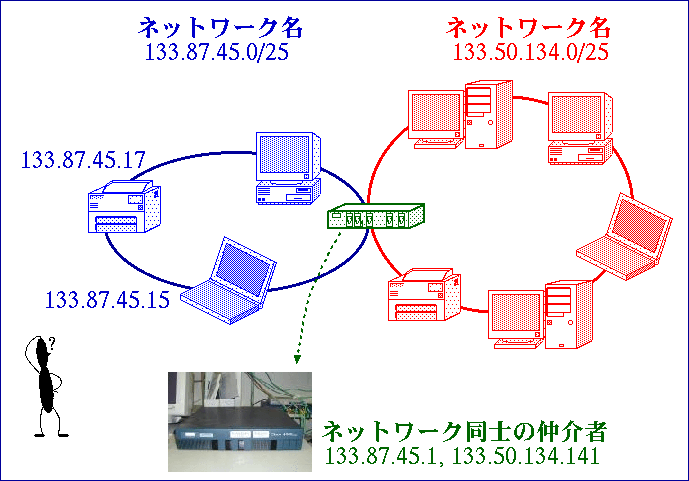 ネットワークアドレス
133.87.45.0/25
ネットワークアドレス
133.50.134.0/25
ゲートウェイアドレス
133.87.45.1
ゲートウェイアドレス
133.50.134.141
10000101. 01010111. 00101101. 11111111
=
ブロードキャストアドレス
87.         45.         255
broadcast ＝同報通信
ホスト部が全て 1 の IP アドレス
ネットワーク全体へ同時にデータを送信するためのアドレス
データを送信する際に送信先の計算機（MACアドレス）を知るために必要
詳しくは後述
MAC アドレス
Media Access Control Address (物理アドレス, ハードウェアアドレス)
ネットワークインターフェース層で認識されるアドレス
最終的なデータの送信先の特定に使われる
個々のネットワークカード (NIC) に固有の番号
例 . 00：33：AA：CC：2D：11
写真?
通信経路の設定( LAN 内部)
AがBに情報を送信する場合
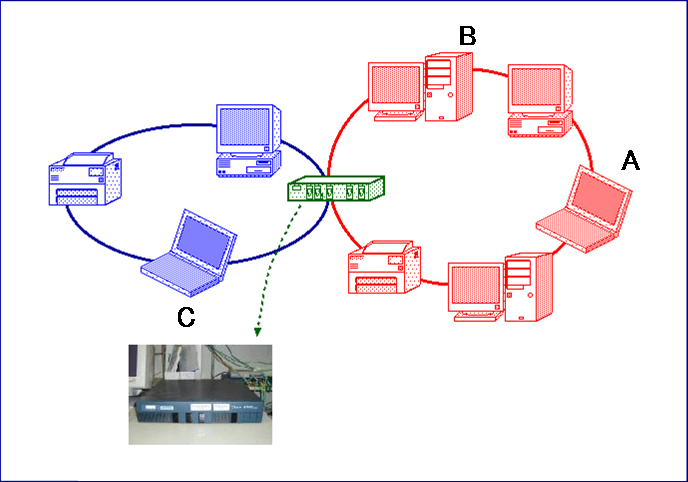 AはBのIPアドレスは知っているが, Bがどの計算機か（MACアドレス）は知らない
Aは相手(B)のIPアドレス情報をブロードキャストアドレスへ送信する
AがBに情報を送信する場合
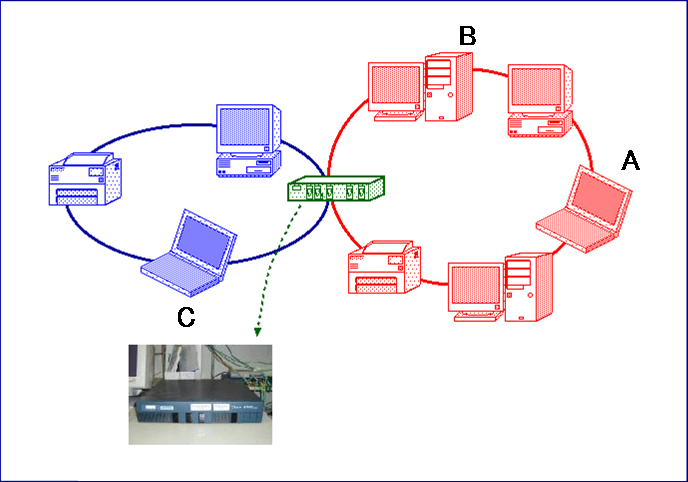 Bは受け取った情報が自分宛だと知り, 
B自身のMACアドレスを含む情報をAに返送する
AがBに情報を送信する場合
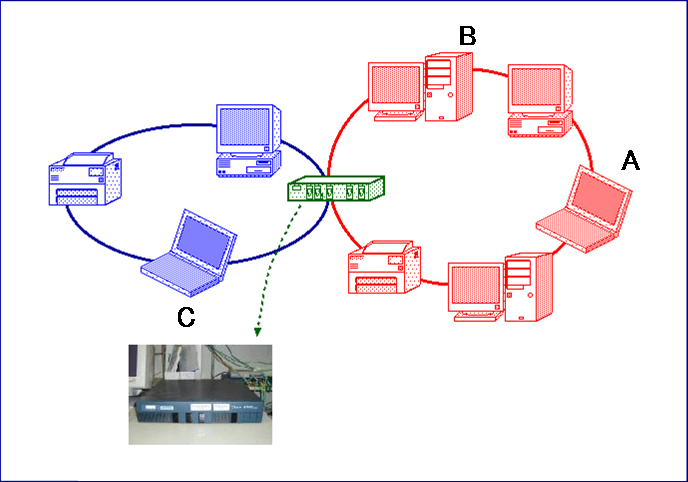 Aは送信したい情報を
取得したMACアドレスへ送信する
AがBに情報を送信する場合
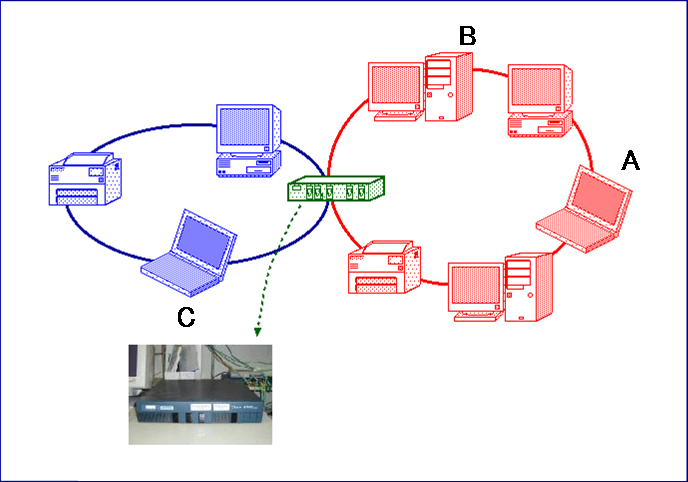 通信経路の設定( LAN 外部)
AがCに情報を送信する場合
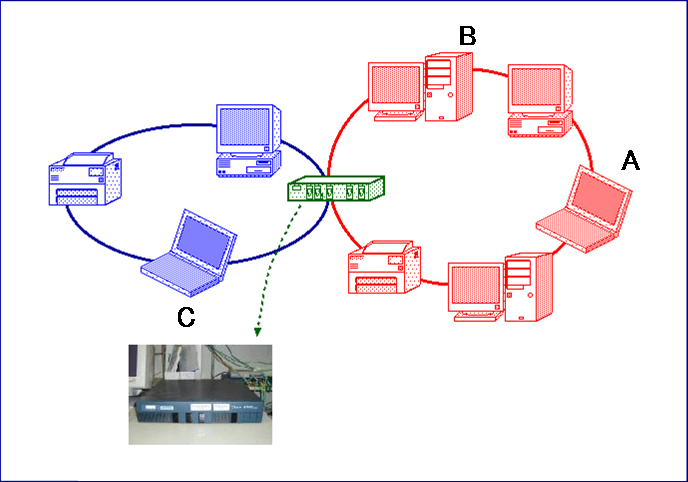 AはCのIPアドレスを知っていて, C が自分のネットワーク内には存在しないことがわかるので, ゲートウェイに情報を送信しようとする
AはゲートウェイのIPアドレス情報をブロードキャストアドレスへ送信する
AがCに情報を送信する場合
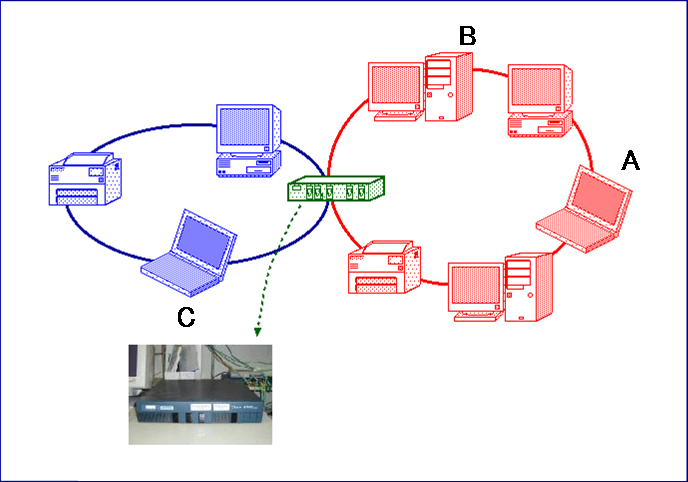 ゲートウェイは受け取った情報が自分宛だと知り, 
ゲートウェイ自身のMACアドレスを含む情報をAに返送する
AがCに情報を送信する場合
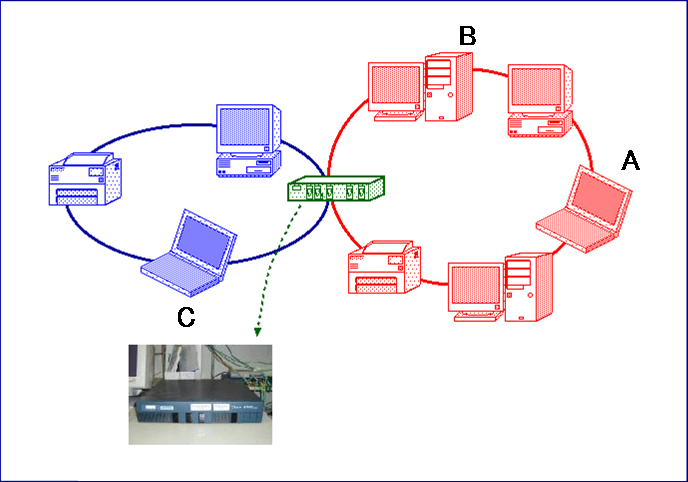 Aは送信したい情報を
受け取ったMACアドレスへ送信する
AがCに情報を送信する場合
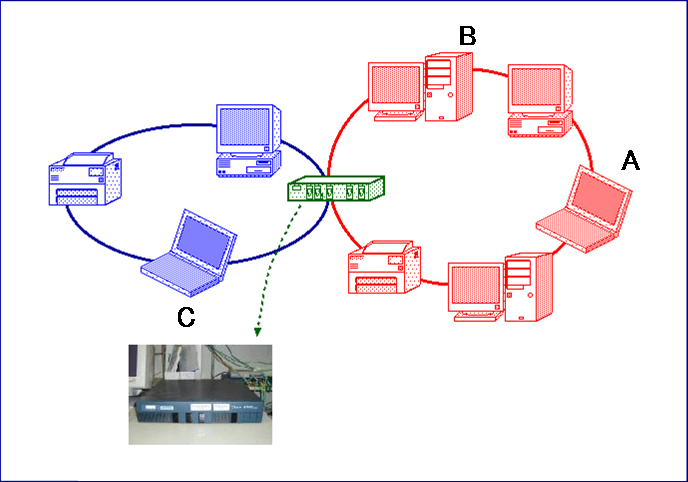 ゲートウェイは受け取ったCのIPアドレスの情報をブロードキャストアドレスに送信する
AがCに情報を送信する場合
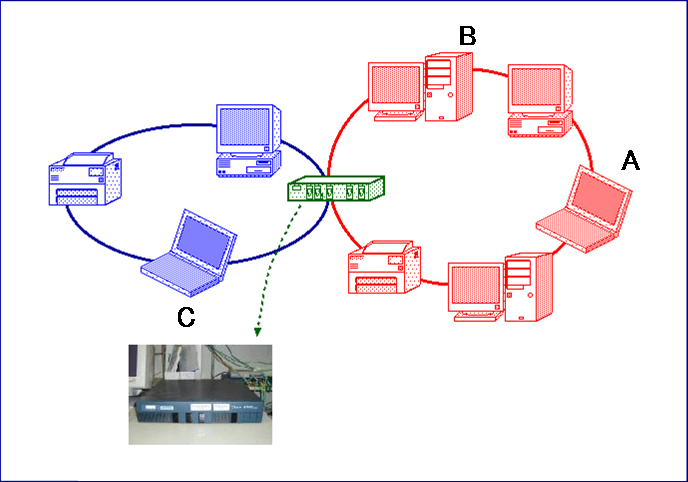 Cは受け取った情報が自分宛だと知り, C自身のMACアドレス含む情報をゲートウェイに返送する
AがCに情報を送信する場合
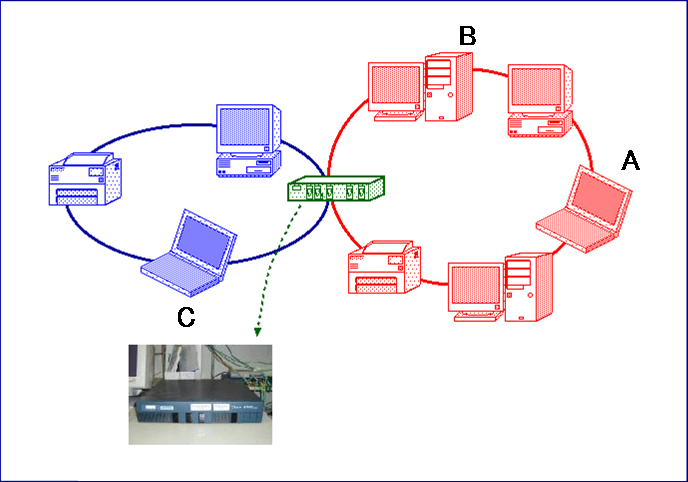 ゲートウェイは, Aから受け取った情報をCのMACアドレスに転送する
AがCに情報を送信する場合
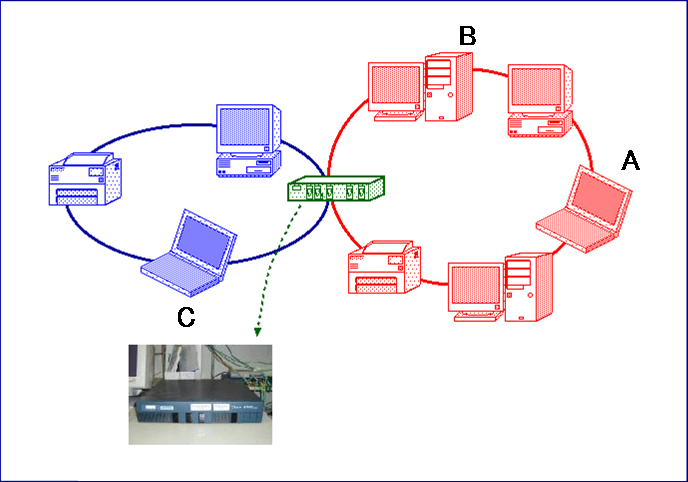 さらに別のネットワークへの通信はこれの繰り返し
何故2種のアドレスが必要か？
MACアドレスだけでも原理的には通信可能
MACアドレスだけでは経路の制御が大変
ゲートウェイを介した通信の時
IPアドレスによって経路の制御が容易に
ハードウェア（MACアドレス）を交換しても気にせずに通信が可能

IPだけじゃだめ?
ネットワークの「電話帳」DNS サーバ
Domain Name System
IP アドレス (ex. 133.87.45.15)
コンピュータ同士が認識するための番号
ドメイン名 (ex. www.ep.sci.hokudai.ac.jp) 
人間が認識するための名前

ドメイン名から IP アドレスを照会するシステム（逆も可）
DNS (Domain Name System)

（ネットワークの「電話帳」）
ドメイン名
ホスト部
計算機の名前
管理者が自由に決定
ex. www, joho12
ドメイン部
ホストが所属する組織の
ネットワークの名称
階層構造
http://www.ep.sci.hokudai.ac.jp/~inex/
ep.sci.hokudai.ac.jp
　　  　　  　　　　　　　  jp: 日本
               ac: 学術関係
       hokudai: 北大
   sci: 理学
ep: 地球惑星
返答: 
133.50.160.50 !!
問い合わせ: 
mail.ep.sci.hokudai.ac.jp
DNS サーバ
DNS サービスを提供するコンピュータ
ドメイン名からIP アドレスを問い合わせ (逆も可)
送信: mail.ep.sci.hokudai.ac.jp
返信: 133.50.160.50
DNS サーバの IP アドレスも事実上必須のパラメータである.
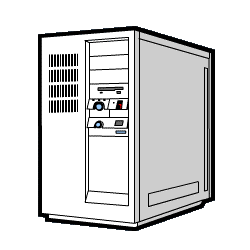 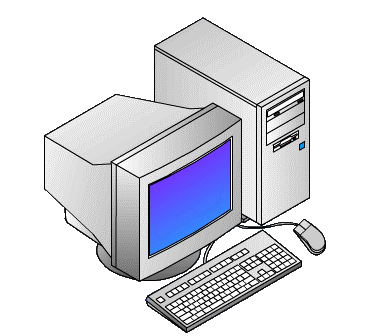 DNS サーバ
IP: 133.87.45.70
まとめ
ネットワーク
コンピュータ同士をつないだもの

TCP/IP
4層からなるインターネットの通信規約

IP アドレス・サブネットマスク・ゲートウェイアドレス・ブロードキャストアドレス・MAC アドレス
ネットワーク上でコンピュータと通信するために必要な情報

ドメイン名・DNS サーバ
人間がネットワーク上のコンピュータを識別しやすくする仕組み
ドメイン名から IP アドレスを知るにはDNS サーバが必要